Quark-Gluon Coloured World ALICE
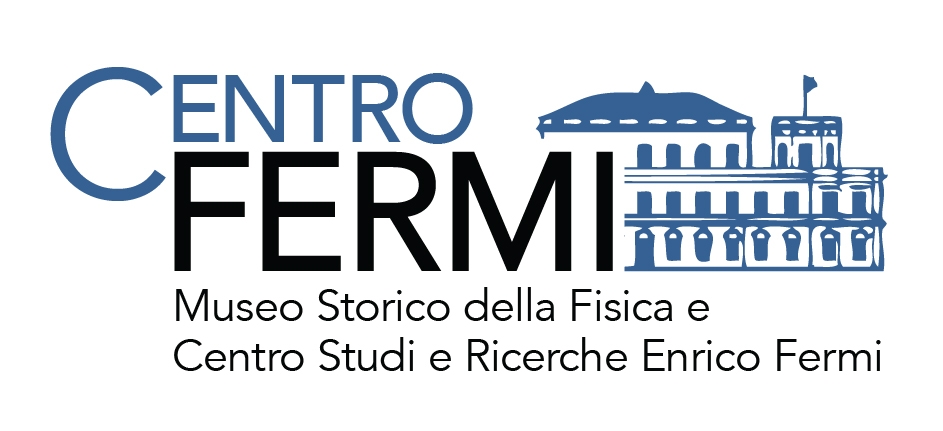 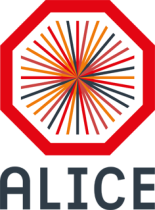 Project Leader: A. Zichichi, L. Cifarelli

Participants: 









Place of Work & Collaborations:
Andrea Alici TOF System Run Coordinator, Beam Condition convener
Francesca Carnesecchi PhD student
Despina Hatzifotiadou outreach convener (also in EEE)
Luisa Cifarelli
Fabrizio Coccetti
Daniele De Gruttola DQM Coordinator (also in EEE)
Francesco Noferini PID convener
Rosario Nania
very strong connection with the other TOF institutes, Bologna and Salerno 
      (about 30 researchers)
ALICE is one of the big 4 experiments at LHC at CERN
~900 signatures, > 140 institutes in Europe, America, Asia, Africa
strong collaboration with University of Salerno, Bologna and Kangnung and ITEP
other institutes working in ALICE: INFN and Università of Alessandria, Bari, Bologna, Cagliari, Catania, LNF, Padova, Pavia/Brescia, Salerno, Torino, Trieste
Roma, 1 March 2017 - PTA
1
Quark-Gluon Coloured World ALICE
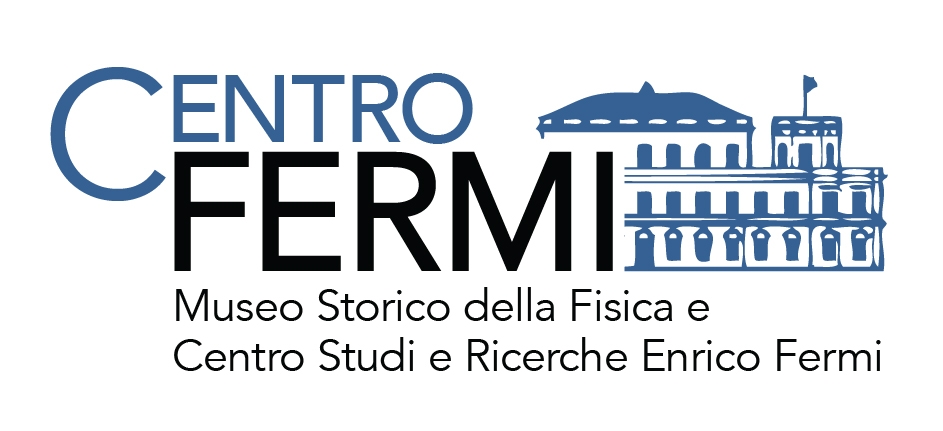 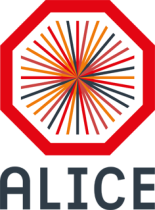 QCD predicts a phase transition into a state where quarks and gluons are deconfined under extreme conditions of temperature and/or net baryon  density
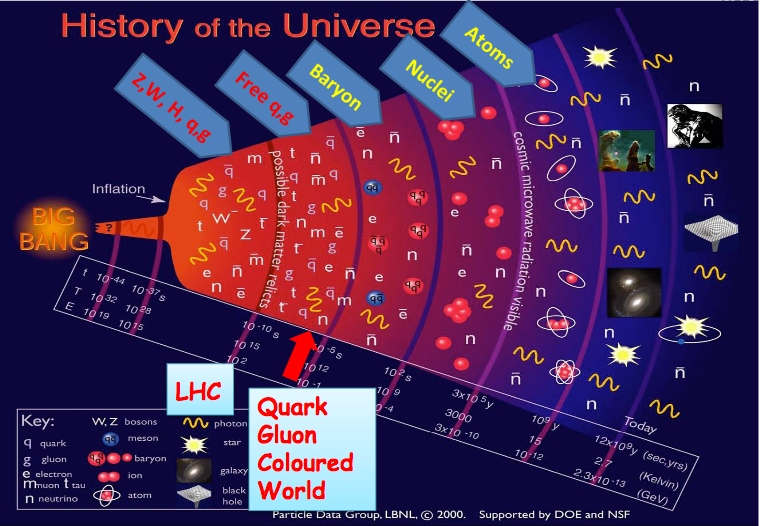 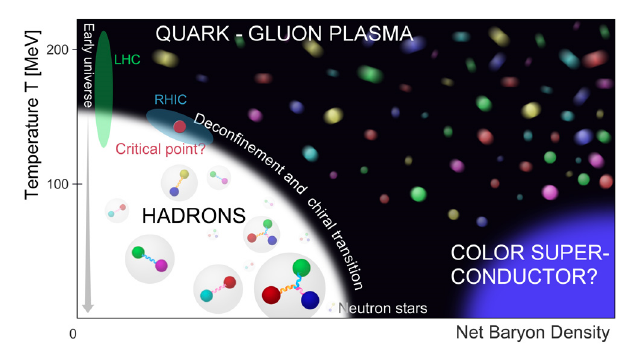 QGCW is a world totally different from our world made of QCD vacuum with colourless baryons 
and mesons and totally unexpected phenomena may show up 
…...
are the coloured quark masses the same as the values we derive from the fact that baryons and 
mesons need to be in a  colourless state? 

See A. Zichichi Nuclear Physics A 805 (2008) 36c–53c
Roma, March 2017 - PTA
2
ALICE in Run 2
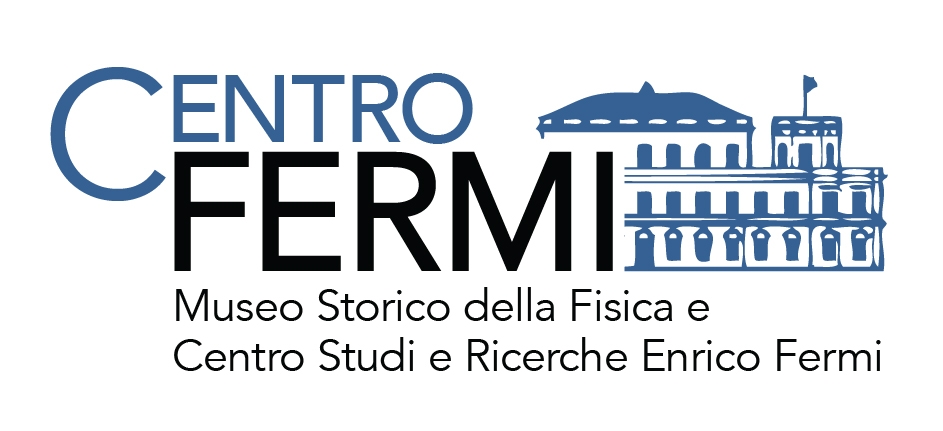 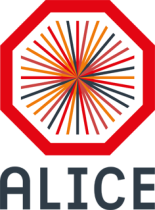 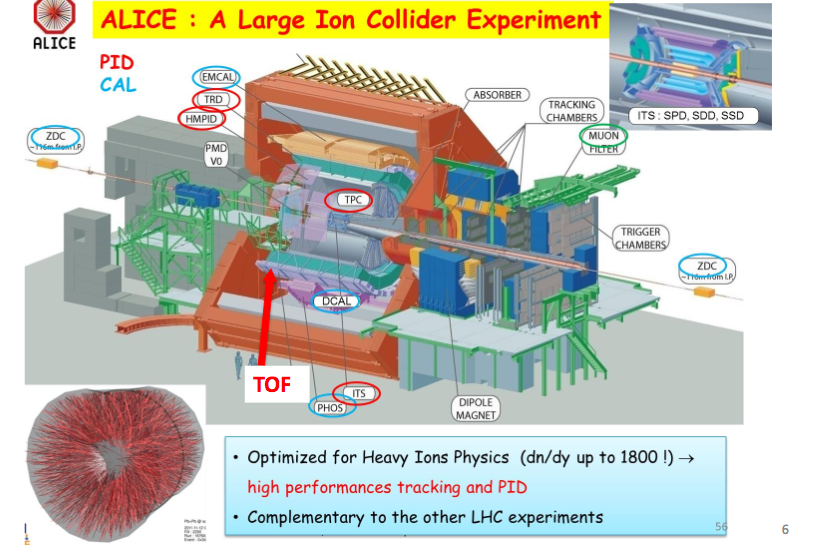 Roma, March 2017 - PTA
3
ALICE in Run 2
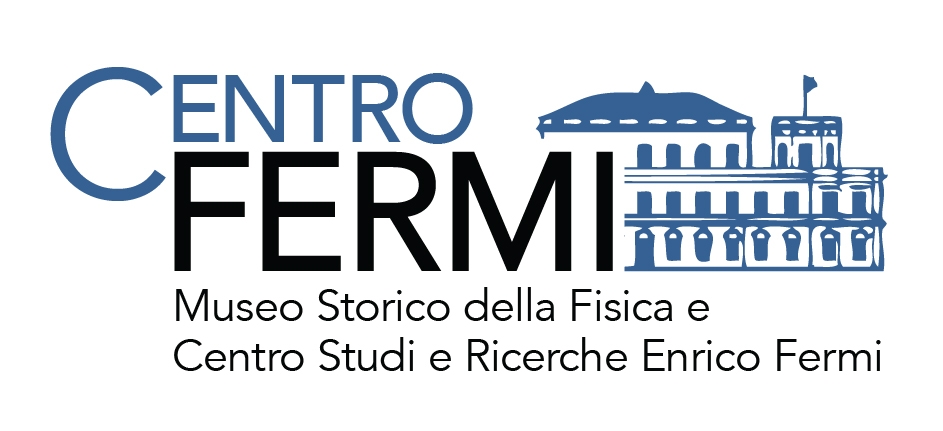 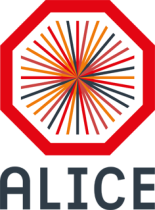 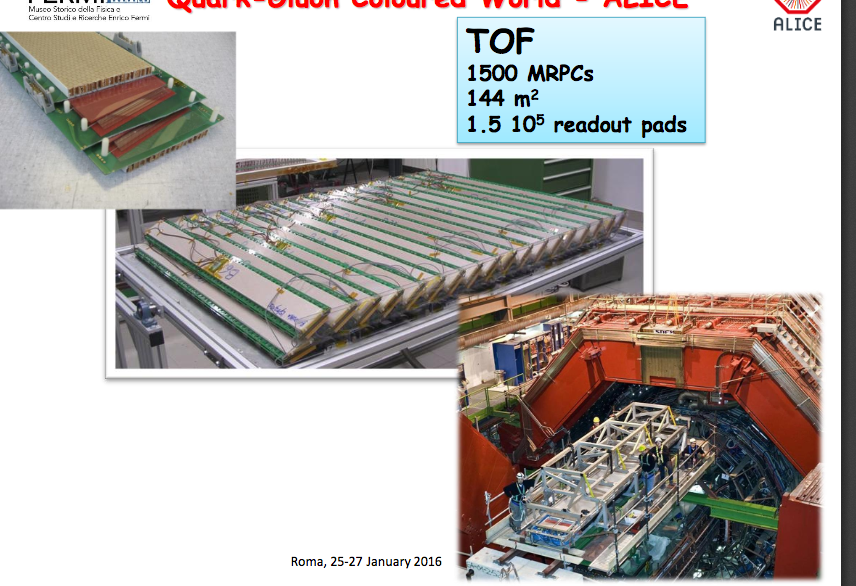 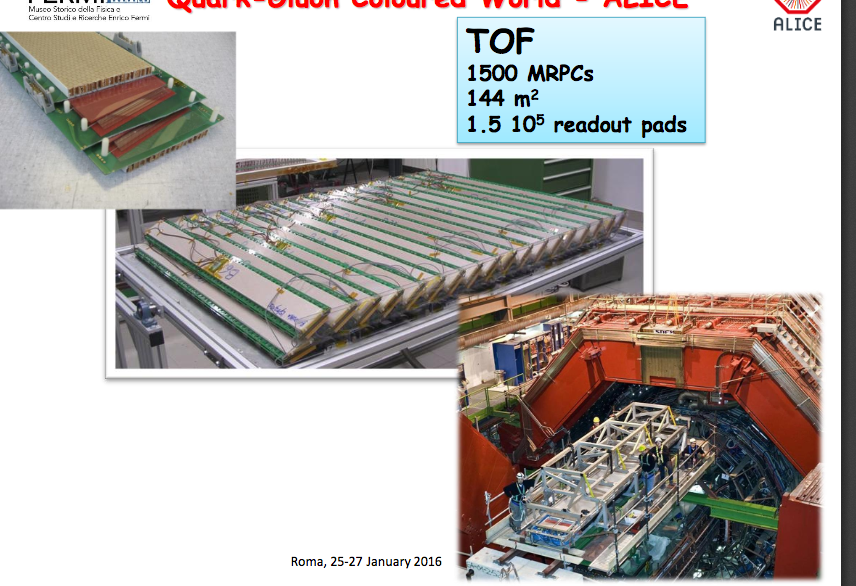 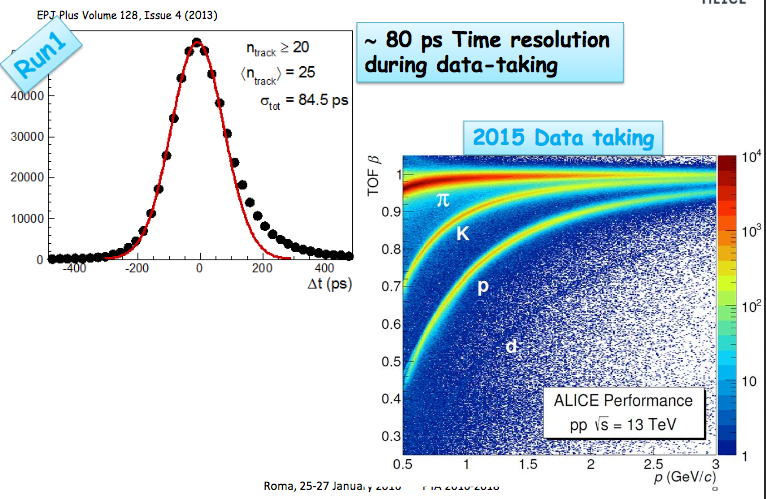 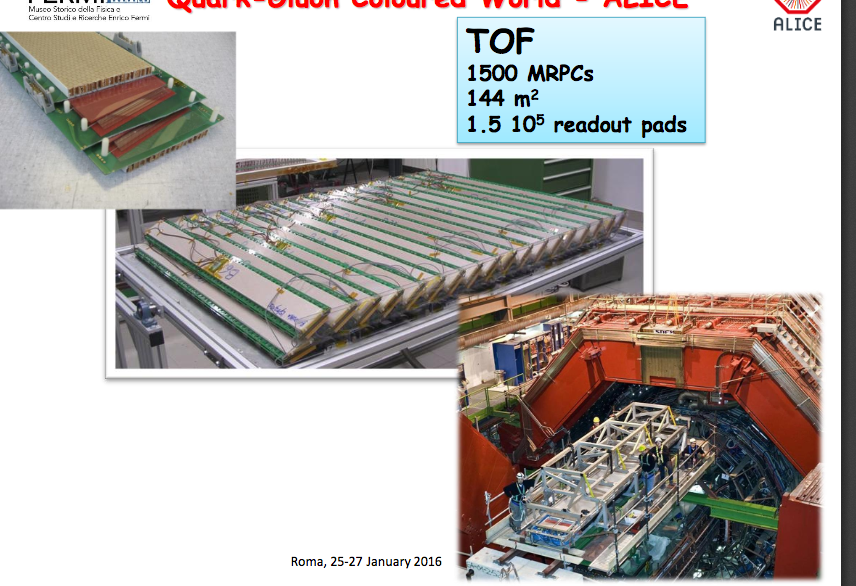 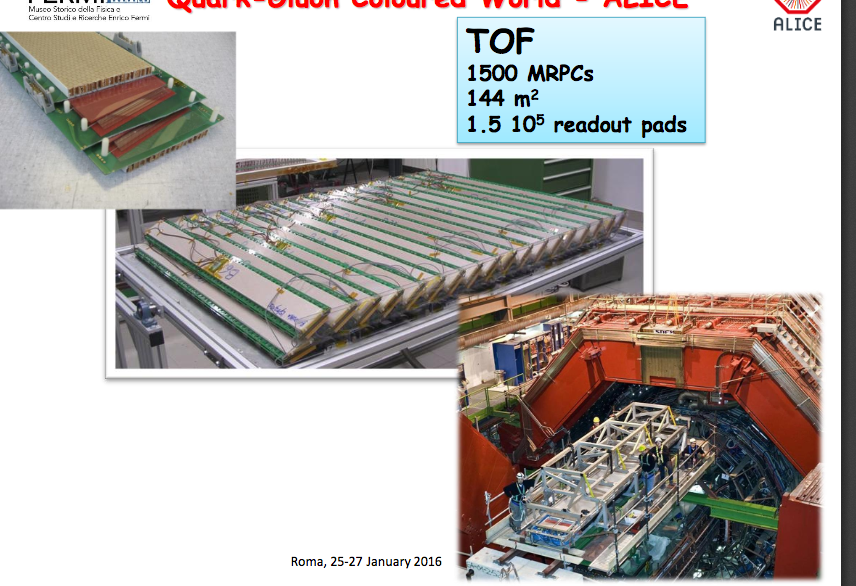 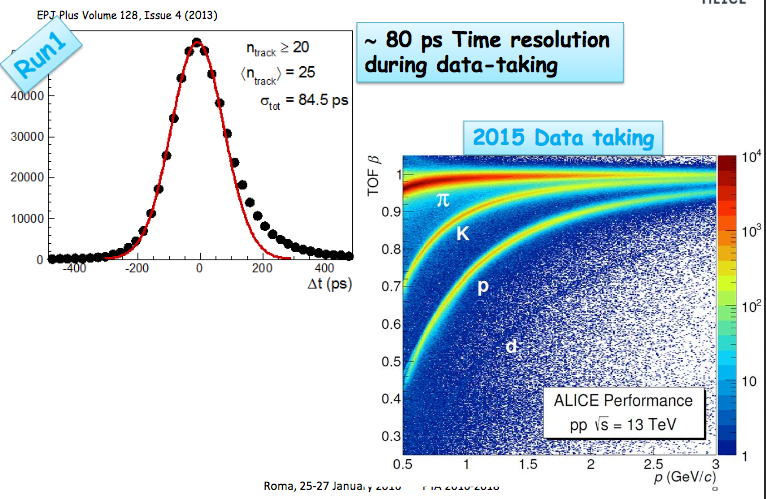 Roma, March 2017 - PTA
4
ALICE in Run 2
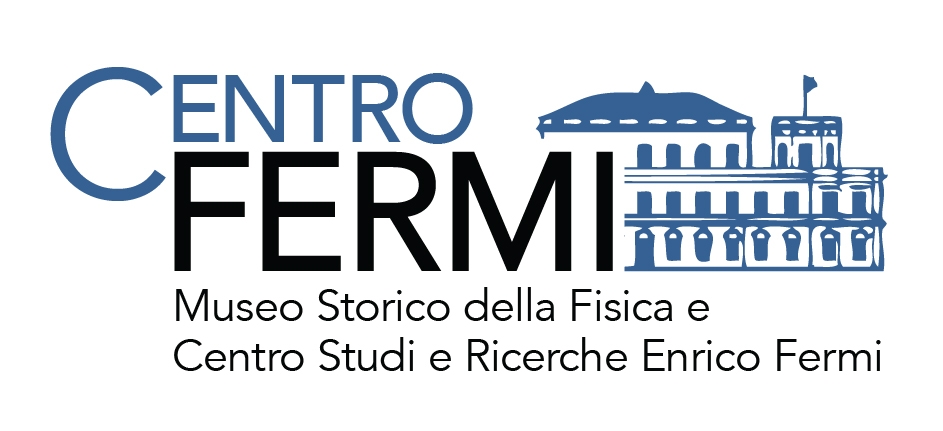 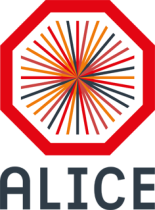 ALICE setup improved during Long Shutdown 1
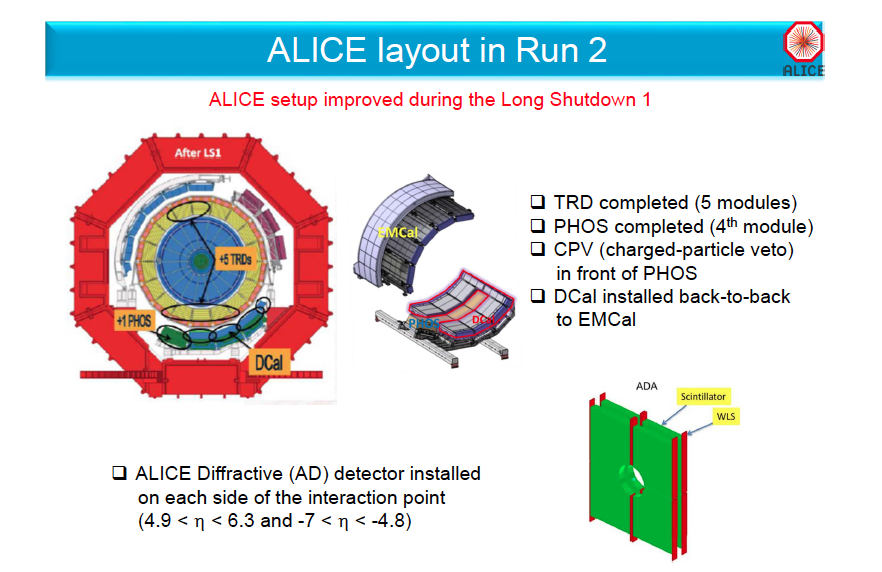 TRD completed (5 modules)
PHOS completed (4th module)
CPV (Charged Particle Veto) added
DCal installed back-to-back to EMCal
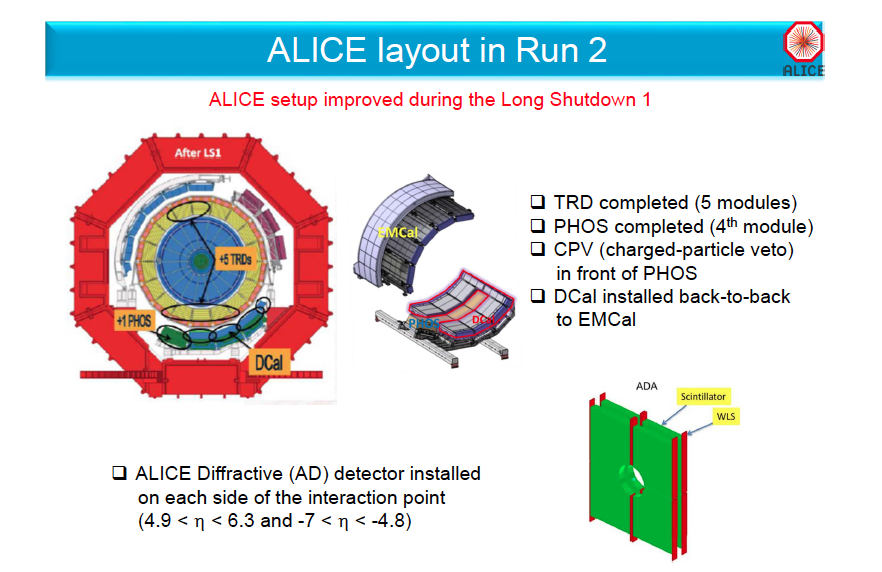 ALICE Diffractive detector (AD) 
       installed on each side (4.9<h<6.3 and -7<h<-4.8)
Roma, March 2017 - PTA
5
Data recorded in Run 2
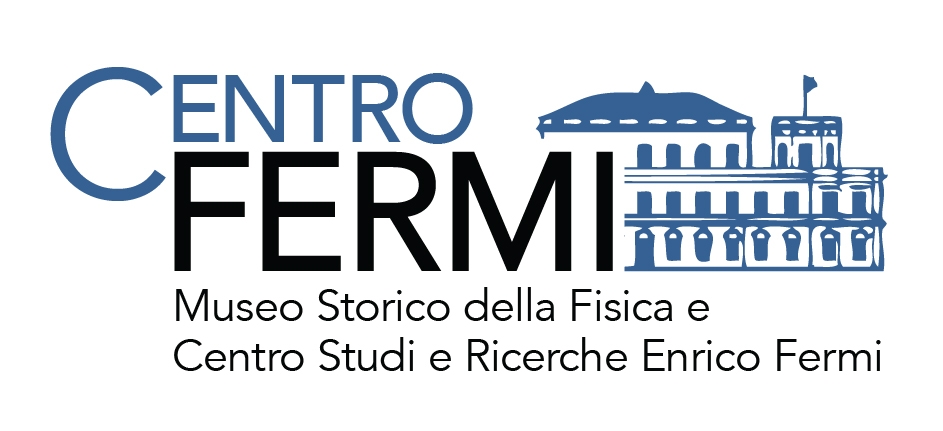 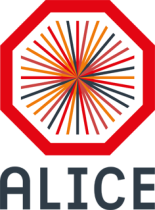 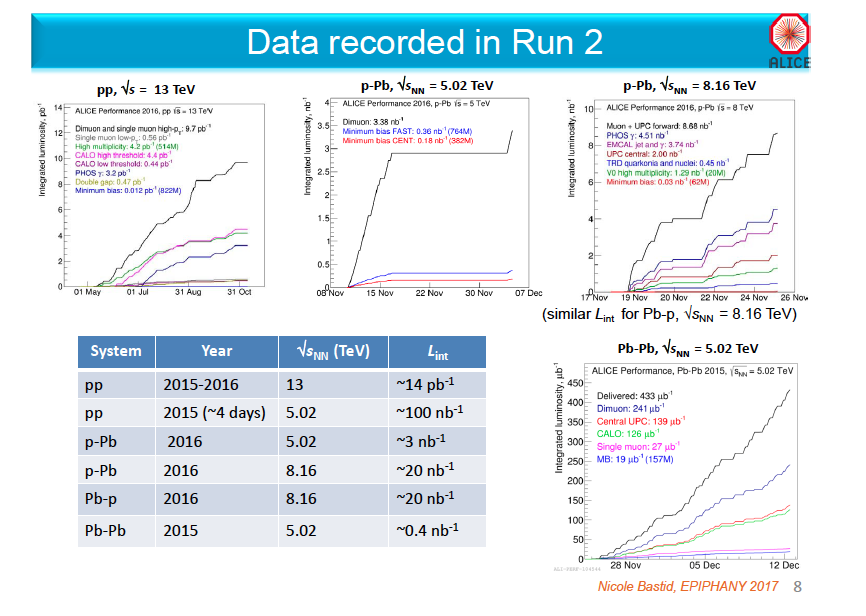 Roma, March 2017 - PTA
6
ALICE performance
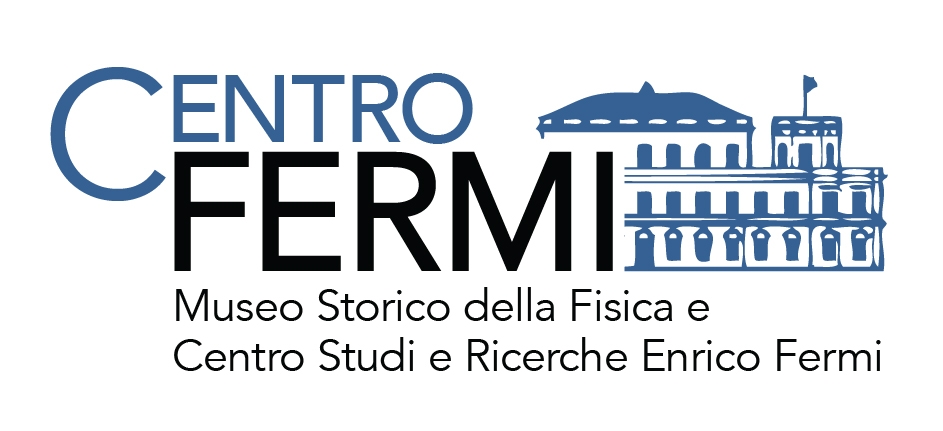 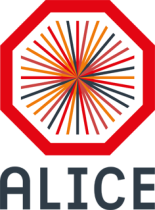 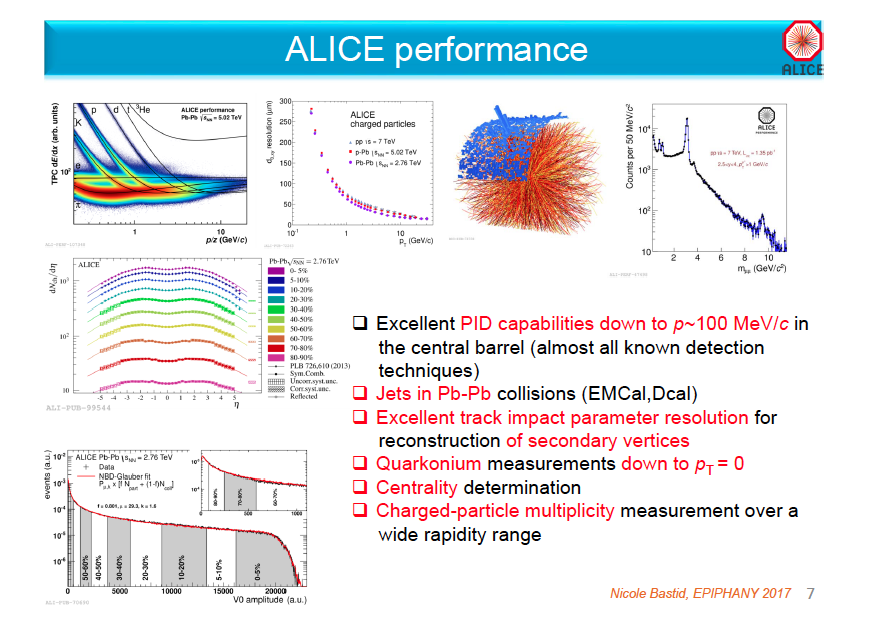 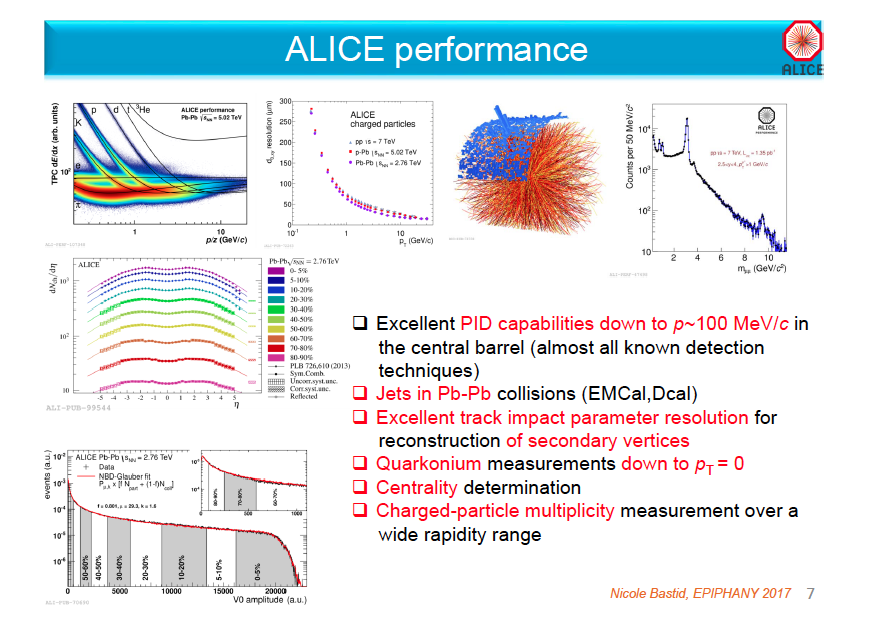 excellent PID capabilities down to p~100 MeV/c in the central barrel (almost all known detection techniques)
 jets in Pb-Pb collisions (EMCal - DCal)
excellent track impact parameter resolution for reconstruction of secondary vertices
quarkonium measurements down to pT=0
centrality determination
charged-particle multiplicity measurement over a wide rapidity range
Roma, March 2017 - PTA
7
ALICE highlights
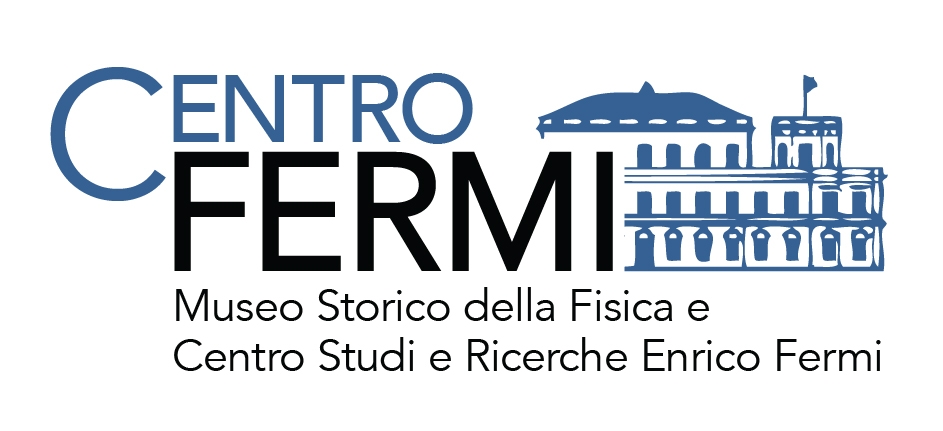 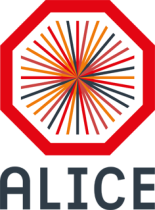 Bulk particle production: charged-particle multiplicity
~20% increase in central (0-5%) Pb-Pb collisions at √sNN= 5.02 TeV compared to √sNN= 2.76 TeV
measurement consistent with trend from lower energies

Bulk particle production: identified particle spectra (ITS, TPC, TOF, HMPID used for PID)
spectra become harder with increasing centrality
largest expansion velocity ever measured
parameters follow trends from lower energies

Identified-particle nuclear modification factor
RAA at high pT significantly < 1 for central collisions indicates strong medium effects

Heavy-flavour production: open-heavy-flavour nuclear modification factor
Heavy quarks are produced at early collision stages, and cross the hot and dense medium before 
hadronising  “x-ray” of the medium
similar suppression as at 2.76 TeV
much reduced uncertainties  better constraints for models
(details in the back up)
Roma, March 2017 - PTA
8
ALICE highlights
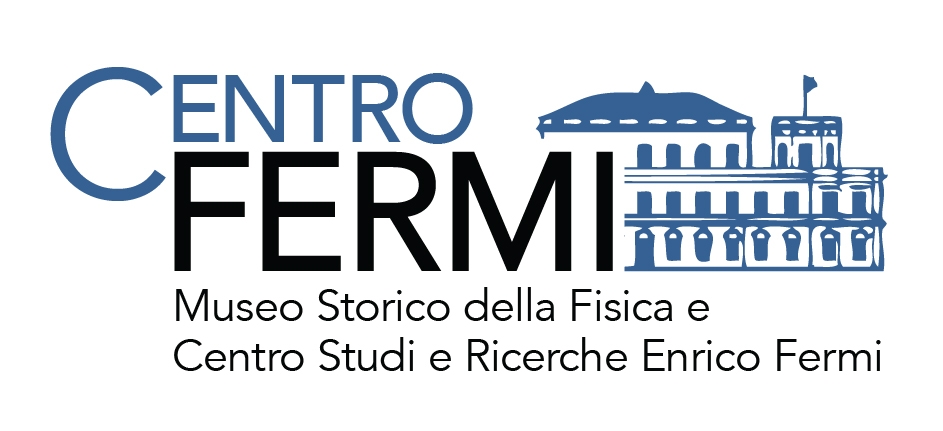 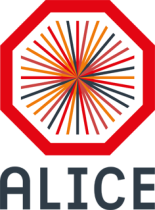 Heavy flavour production: J/y and y(2S) nuclear modification factor
quarkonium suppression by colour screening
excited states suppressed at lower temperature (sequential suppression)  “thermometer” 
      of the plasma
flat RAA vs centrality for high centralities compatible with regeneration scenarios
larger suppression for y(2S) wrt J/y 

Heavy flavour production: Y and Y(2S) nuclear modification factor
quarkonium suppression by colour screening
excited states suppressed at lower temperature (sequential suppression)  “thermometer” 
      of the plasma
flat RAA vs pT no clear signature for regeneration
larger suppression for Y(2S) wrt Y

Vector meson photo-production: ultra-peripheral collisions (UPC)
data seem to prefer a scenario with moderate gluon shadowing (Pb-Pb collisions)
study of gluon saturation in the proton (p-Pb collisions)
(details in the back up)
Roma, March 2017 - PTA
9
Quark-Gluon Coloured World ALICE
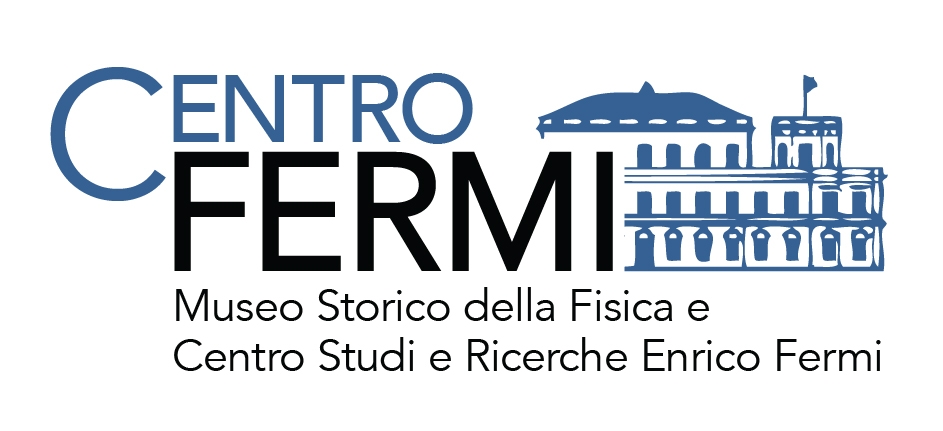 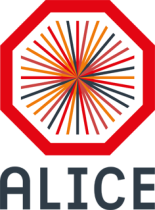 Run I, √s = 7 TeV
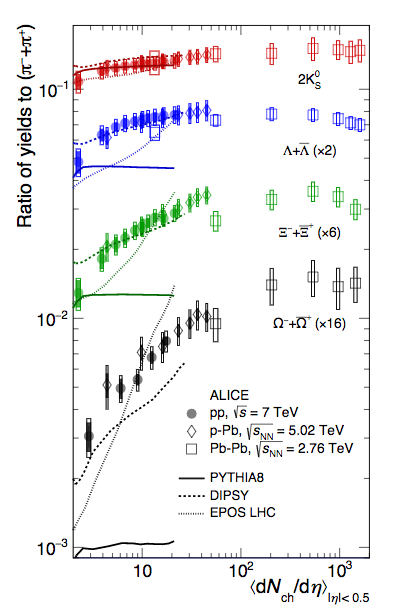 Particle ratios vs multiplicity: pp, p-Pb, Pb-Pb

striking similarities across different systems

similar ratios in pp, p-Pb and Pb-Pb

smooth evolution of  particle ratios as a function of multiplicity, regardless of the collision system

hint for collectivity in small systems

enhancement of strangeness production relative to non-strange towards high-multiplicity pp and p-Pb
Roma, March 2017 - PTA
10
Quark-Gluon Coloured World ALICE
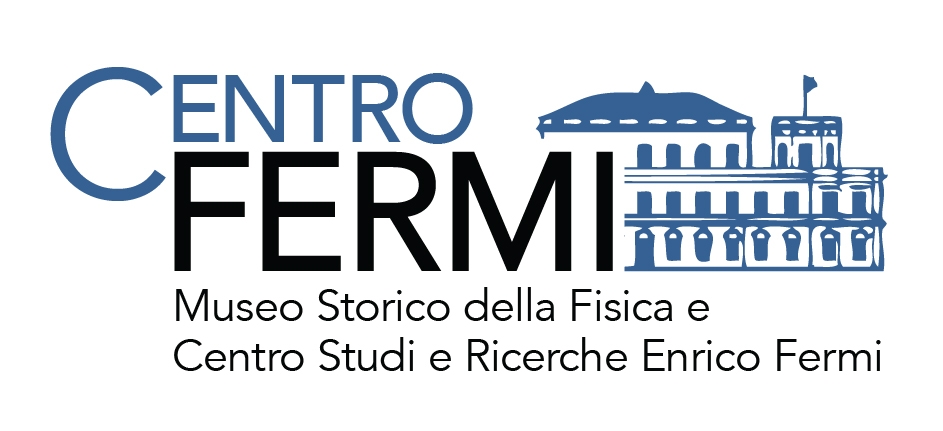 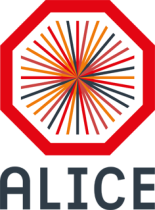 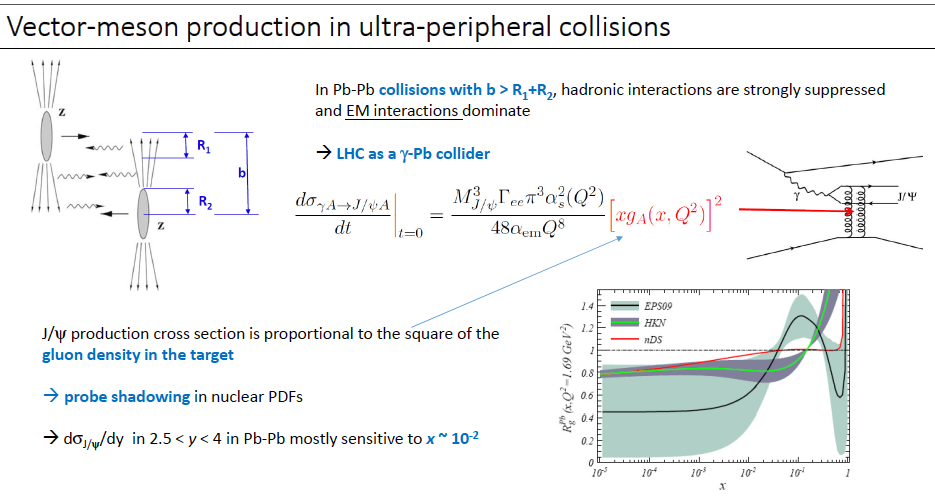 Roma, March 2017 - PTA
11
Quark-Gluon Coloured World ALICE
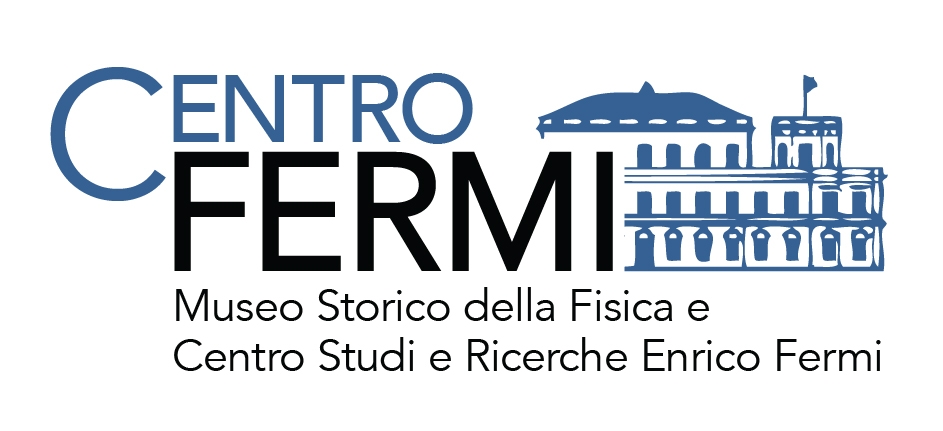 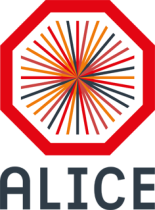 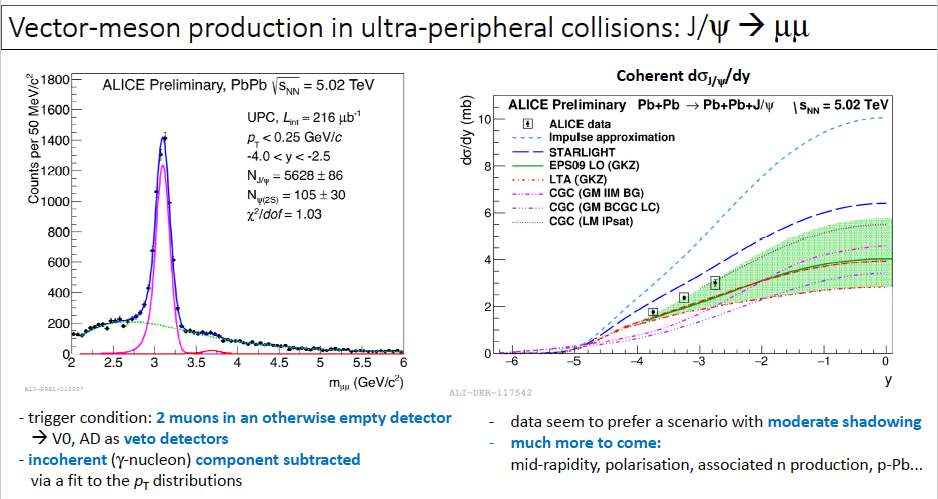 Roma, March 2017 - PTA
12
Quark-Gluon Coloured World ALICE
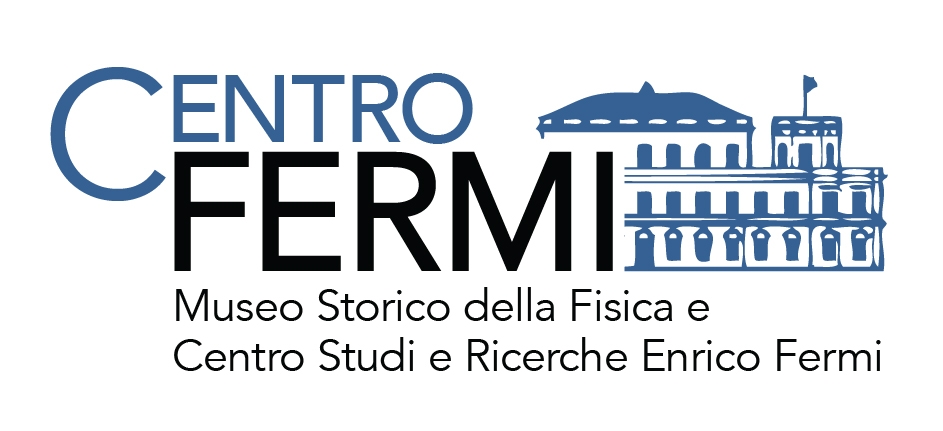 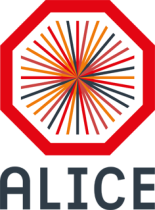 Plan of activity 2017-2019
data taking with proton-proton at 13 TeV TOF hardware/online-offline software, shifts

data taking with proton-proton at 5 TeV as reference run for 2015 and 2018 Pb-Pb run: 
      TOF hardware/online-offline software, shifts

data taking with Pb-Pb at 5 TeV (2018): TOF hardware/online-offline software, shifts

calibration/analysis of 2016 pp and p-Pb data at 5.0 and 8 TeV: 
         basic measurements for PID-spectra, resonances, centrality dependence, UPC

finalize Run 1 data analysis: 
      K* production in p-Pb, deuterium production vs multiplicity, Lc production in pp and pPb, 
       effective energy

TOF paper in preparation:  
       Tevent determination + TTOF with clustering

data analysis with new data: PID-spectra, resonance production, Lc production in Pb-Pb with 
      improved event-by-event Bayesian PID, UPC, light nuclei-antinuclei production, exotic states 
       (di-baryons, tetraquarks....)

TOF upgrade: new readout modules construction (prototype finalized in 2016)
Roma, March 2017 - PTA
13
Quark-Gluon Coloured World ALICE
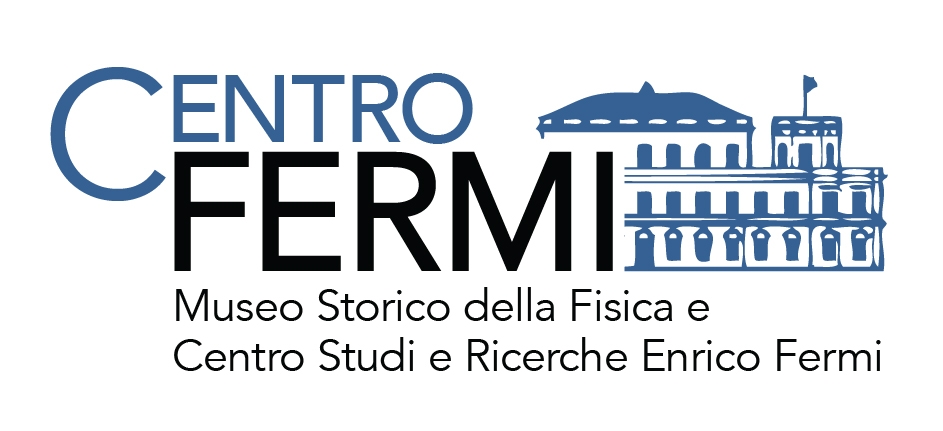 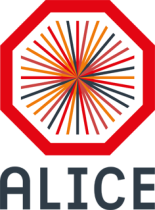 possible links to other projects (internal or external to Centro Fermi):







expected funding in the 3-year period:
EEE  Exchange of knowledge on MRPC operations

ALICE is one of the big experiment at CERN LHC so naturally linked to an international 
      network of laboratories
request of funding by Centro Fermi 
70 k€/year, including:   
   - 35 k€ MOFA-ALICE contribution
   - 15 k€ Consumables/stores and missions 20 K€ Contribution for Common Fund Upgrade
 1 Grant

co-funding 
INFN contributes to missions expenses and TOF maintenance/upgrade
Roma, March 2017 - PTA
14
Quark-Gluon Coloured World ALICE
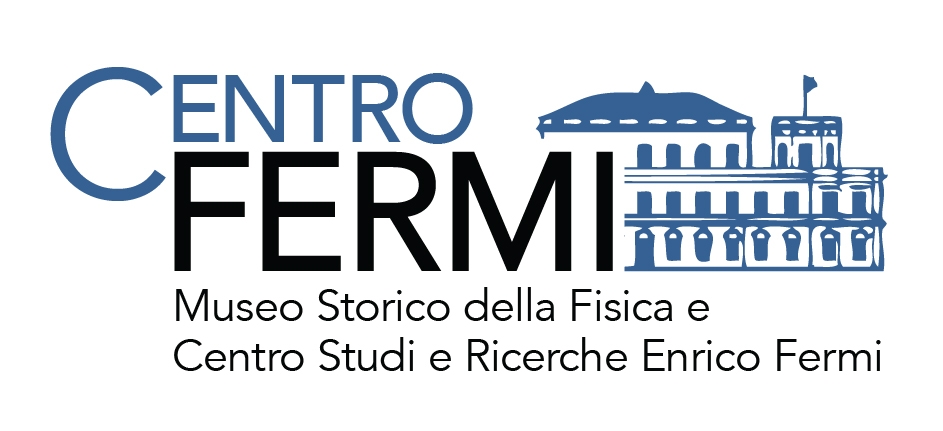 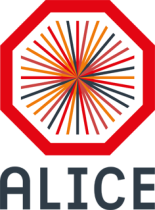 expected Products 




impact of the research and outreach initiatives
several pubblications in scientific journals 
6 over 20 most cited paper on LHC are from ALICE
seminars/visits with schools (~4000 visitors per year)
MasterClasses
activities with elementary schools
activities with high-schools
activities with local communities
newsletters
social media
brochures, posters, videos, photographs
exhibition at Point 2 (experiment site)
Roma, March 2017 - PTA
15
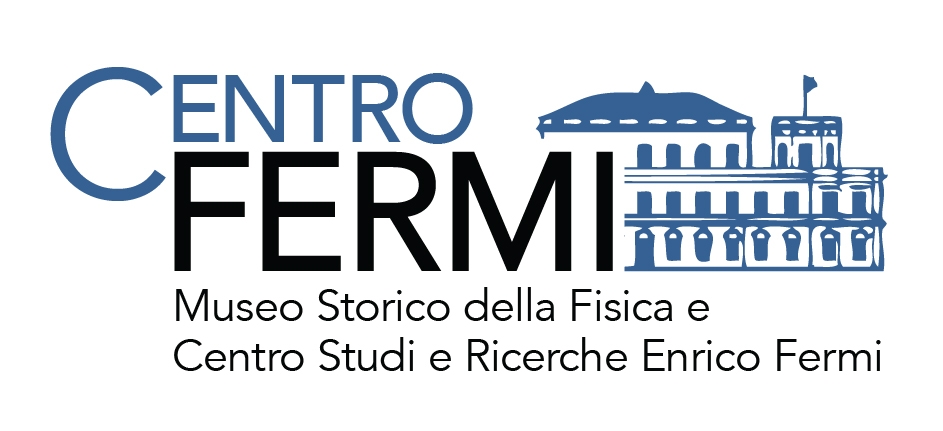 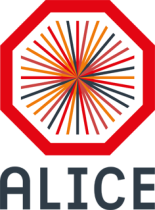 back up
Roma, March 2017 - PTA
16
Quark-Gluon Coloured World ALICE
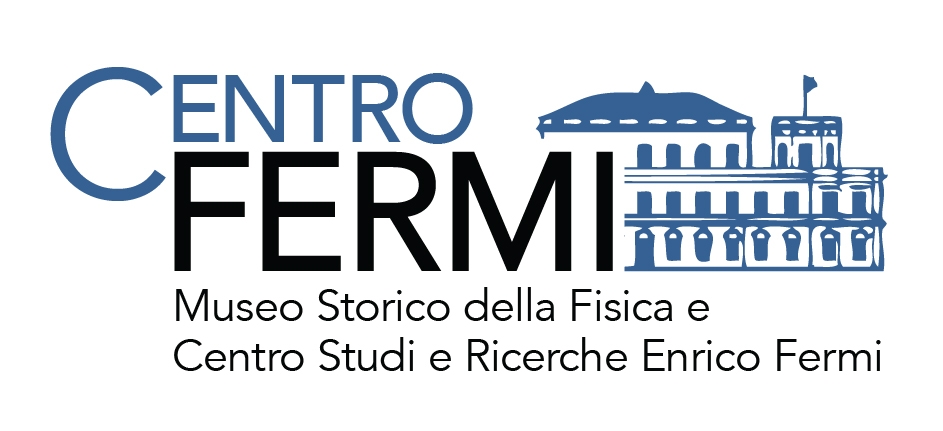 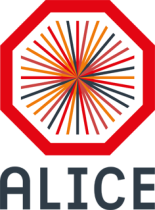 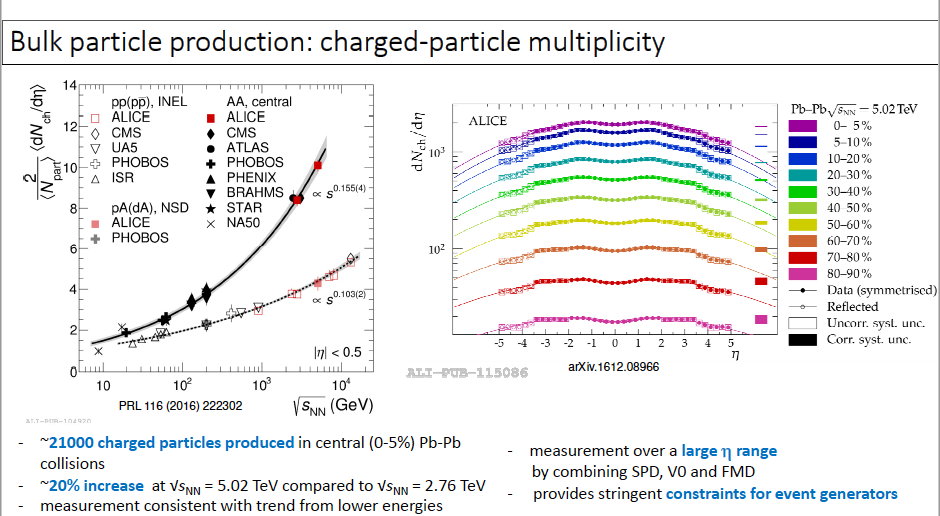 Roma, March 2017 - PTA
17
Quark-Gluon Coloured World ALICE
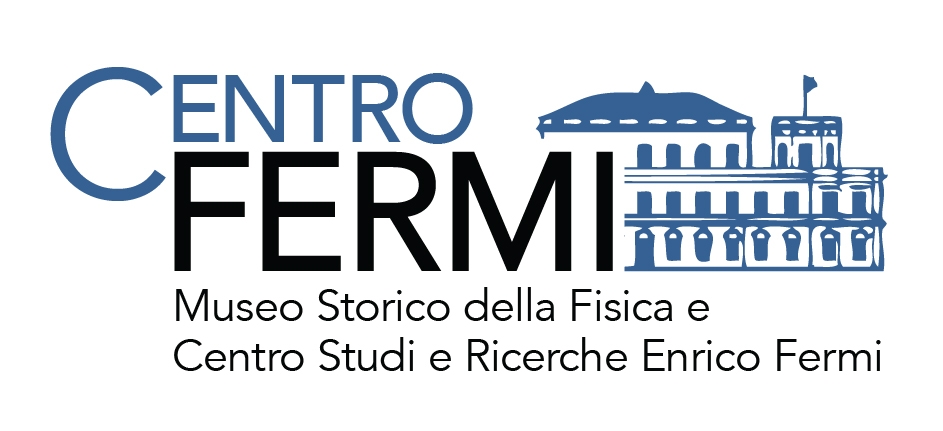 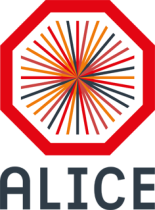 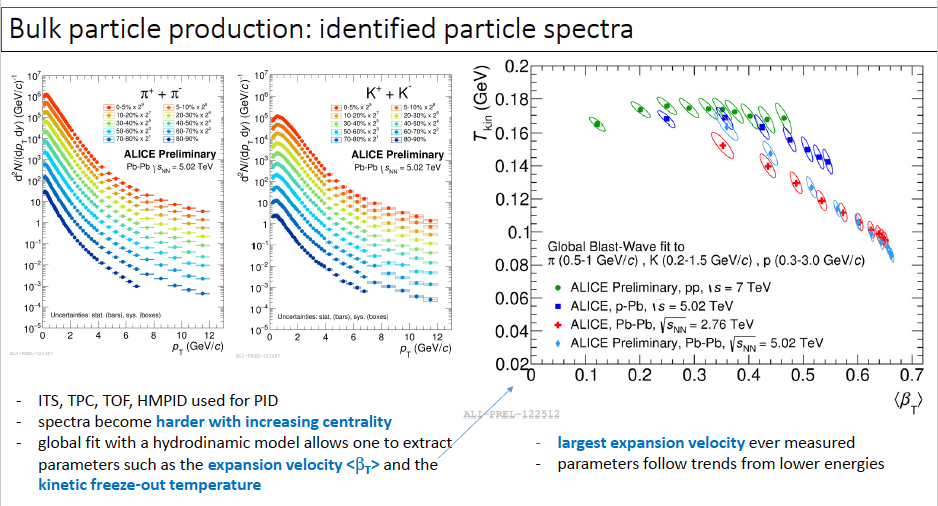 Roma, March 2017 - PTA
18
Quark-Gluon Coloured World ALICE
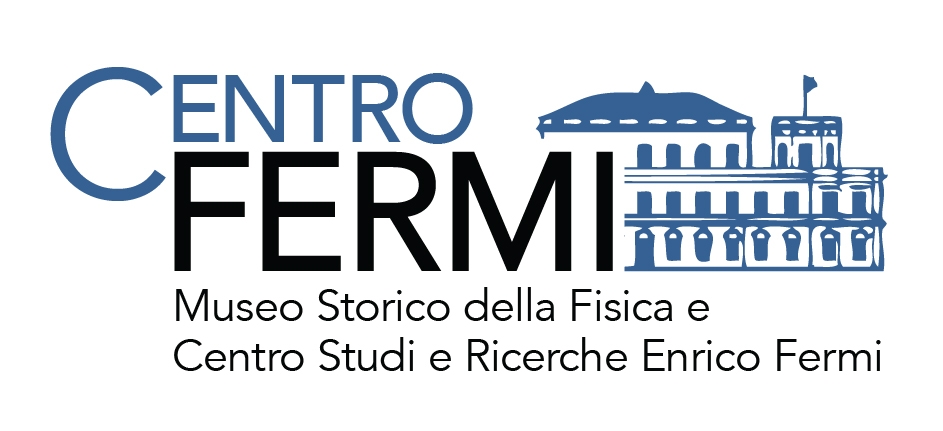 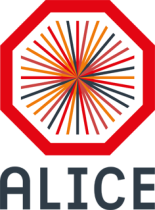 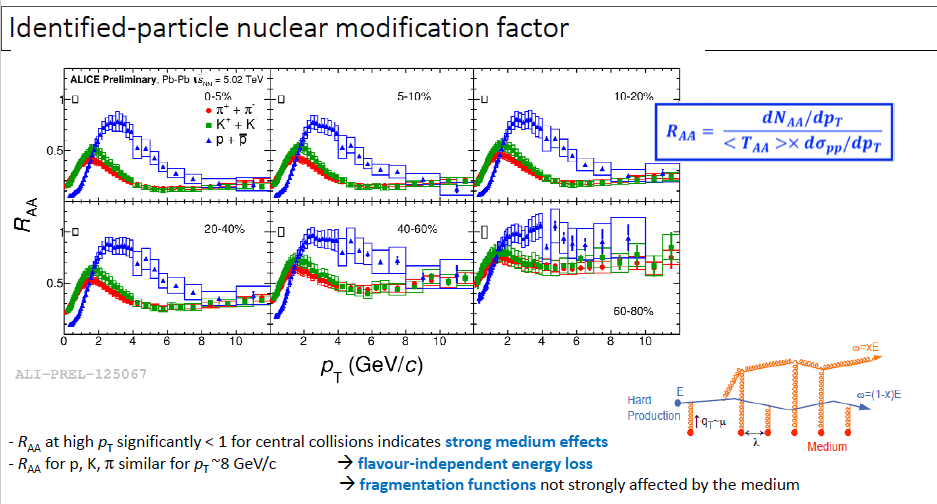 Roma, March 2017 - PTA
19
Quark-Gluon Coloured World ALICE
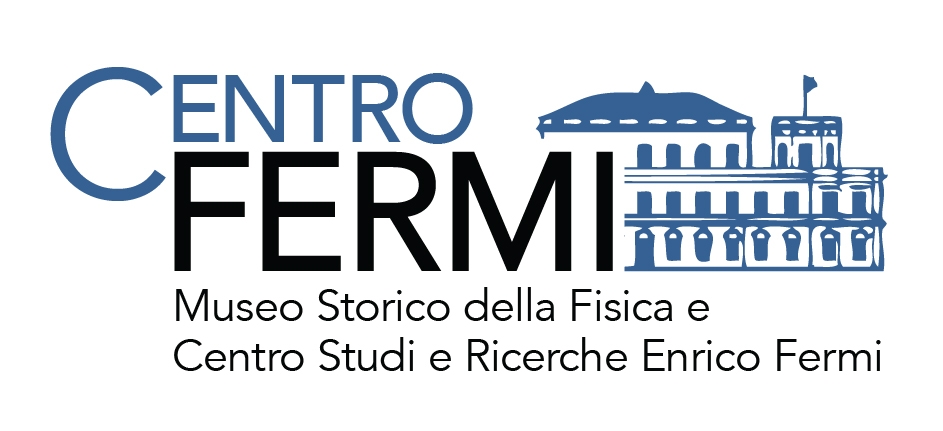 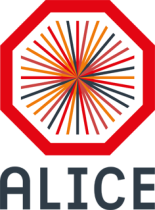 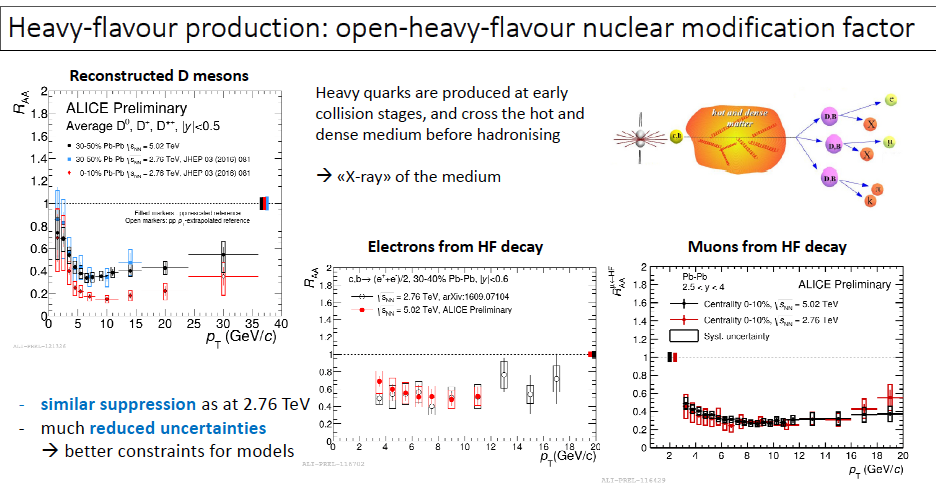 Roma, March 2017 - PTA
20
Quark-Gluon Coloured World ALICE
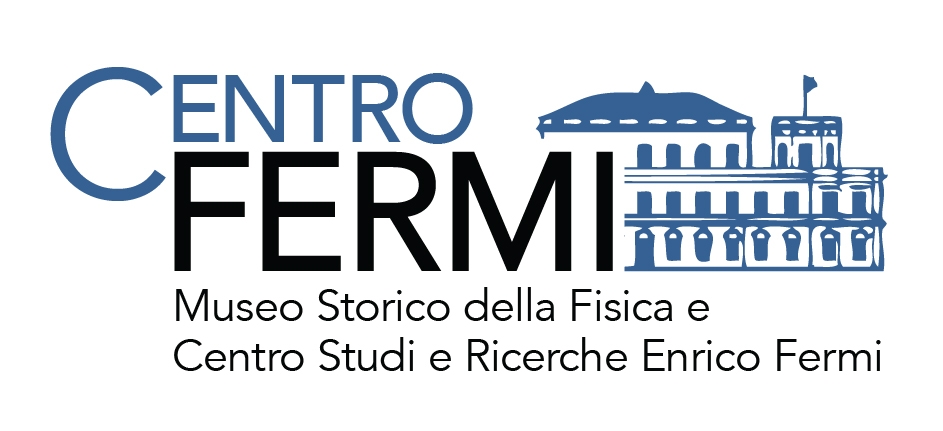 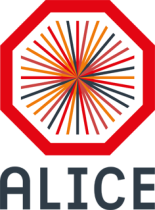 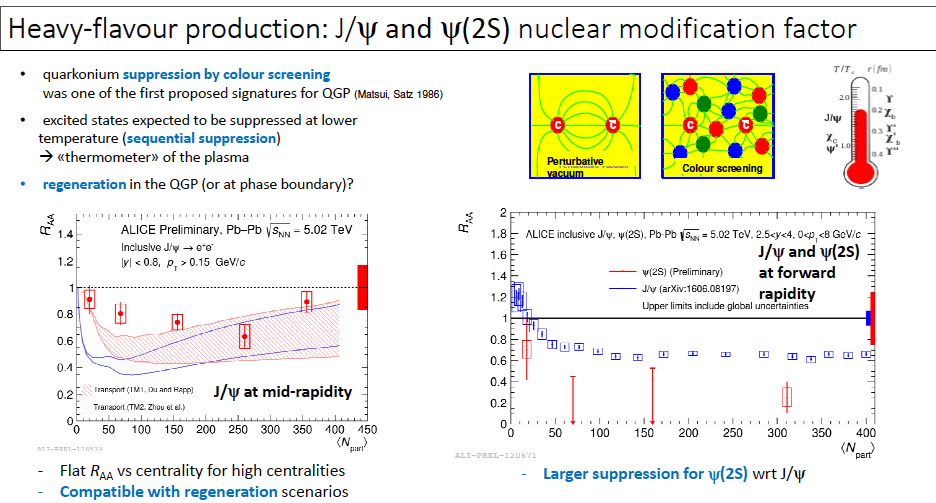 Roma, March 2017 - PTA
21
Quark-Gluon Coloured World ALICE
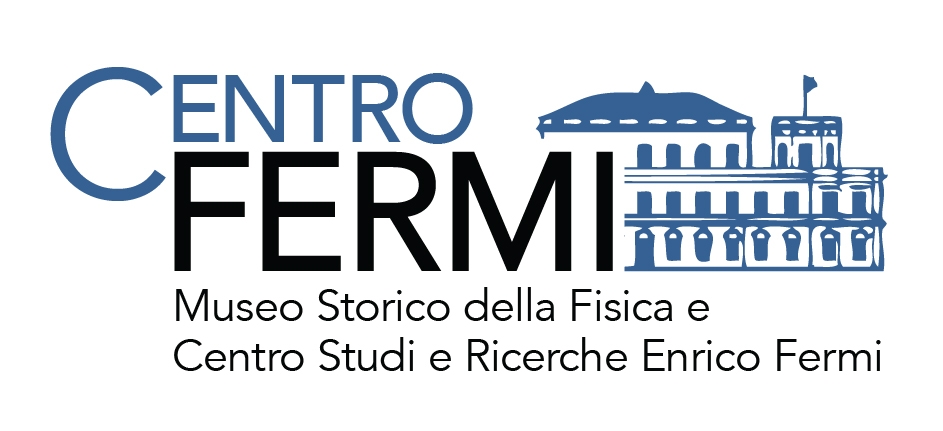 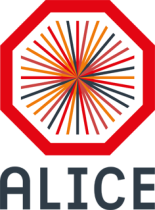 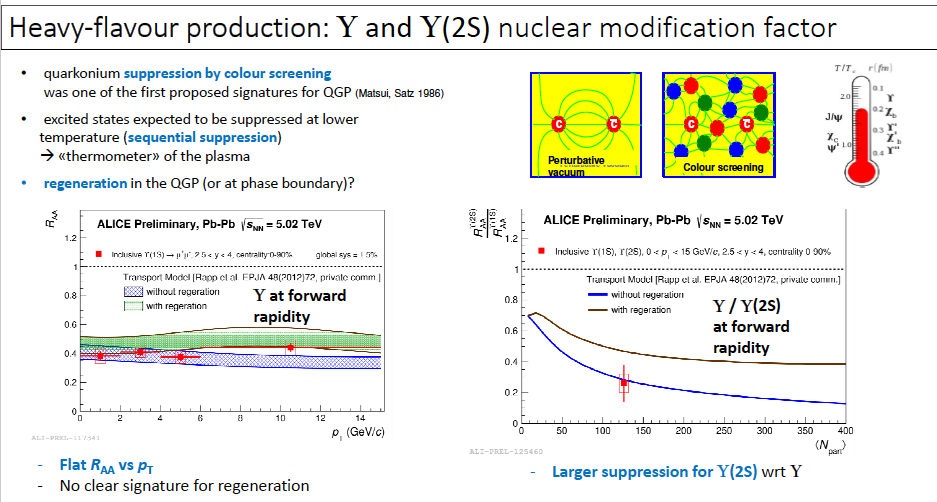 Roma, March 2017 - PTA
22
Quark-Gluon Coloured World ALICE
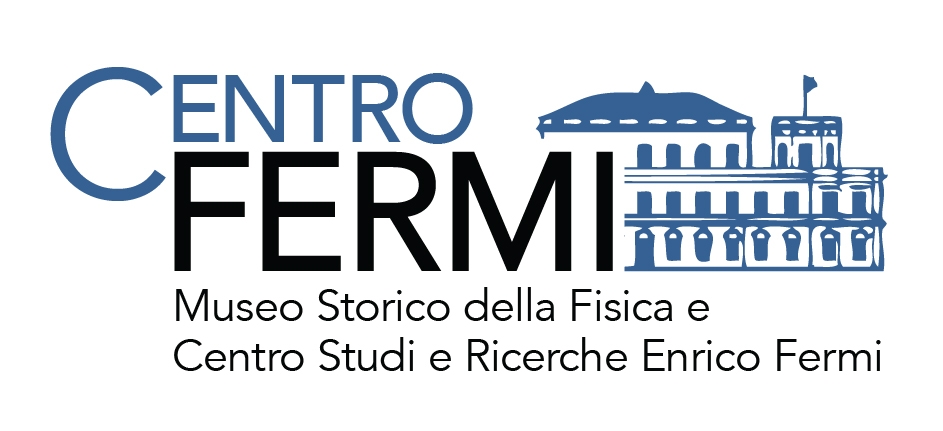 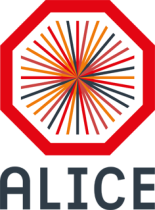 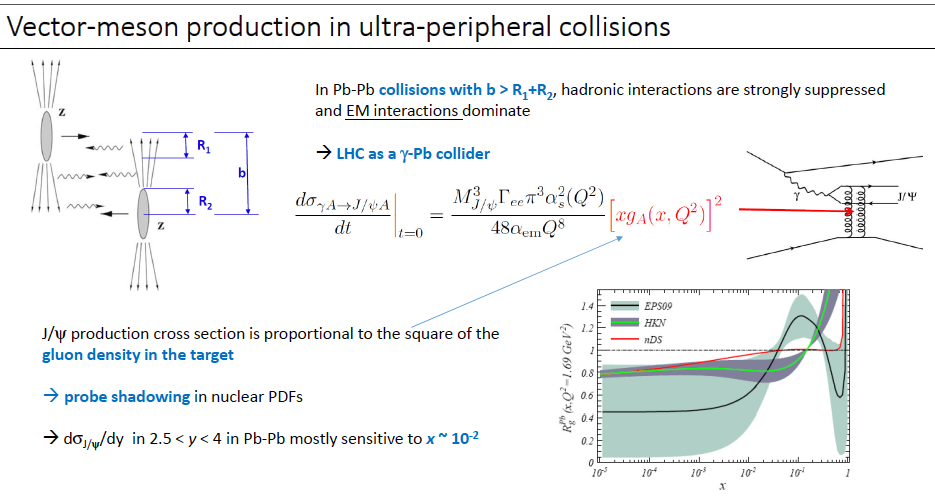 Roma, March 2017 - PTA
23
Quark-Gluon Coloured World ALICE
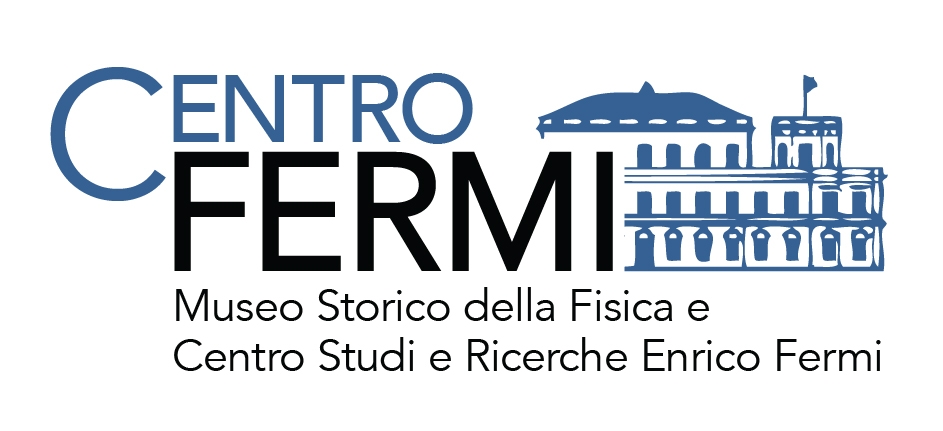 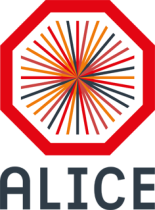 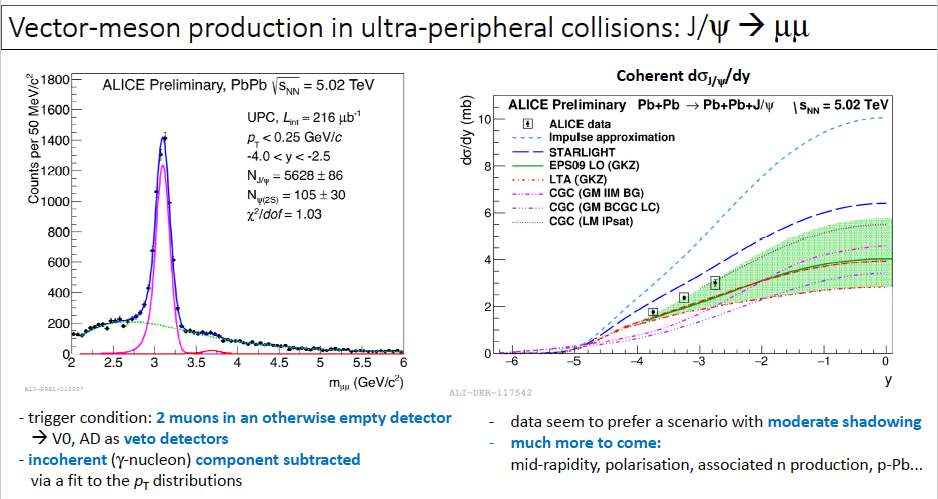 Roma, March 2017 - PTA
24
Quark-Gluon Coloured World ALICE
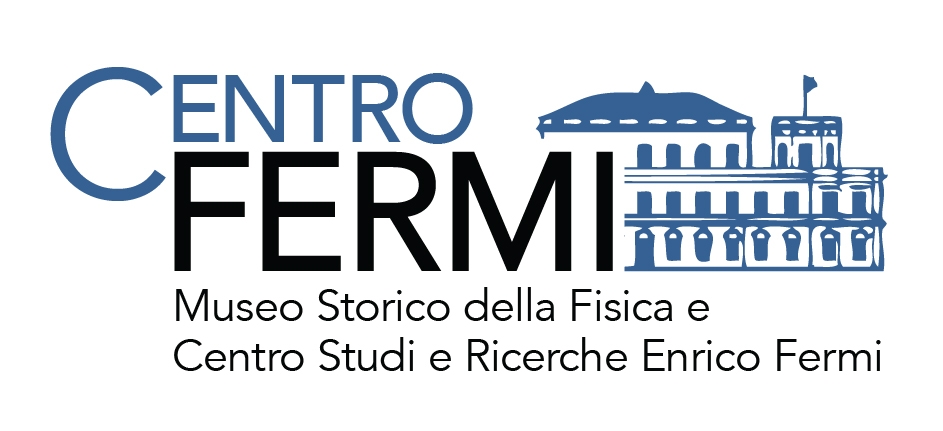 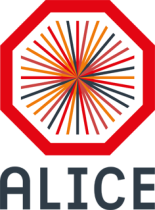 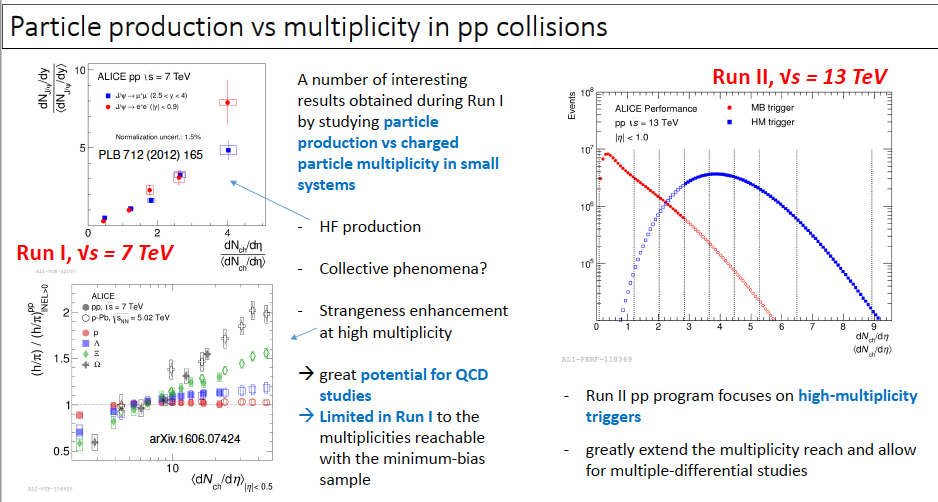 Roma, March 2017 - PTA
25